IB Film
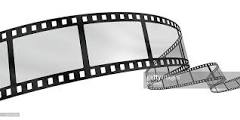 Exploring Film Production Roles
Assessment Structure : 4 Units
Reading Film  - A written textual analysis (1,750 words maximum) and a list of all sources used. (20%) 
Comparative study -  A recorded multimedia comparative study (10 minutes maximum). A list of all sources used. (20%)
Exploring Film Production Roles  Film portfolio –
Portfolio pages (9 pages maximum: 3 pages maximum per film production role) and a list of all sources used. A film reel (9 minutes maximum: 3 minutes maximum per film production role, including one completed film).  (25%)

Collaborative Film Project -  A completed film (7 minutes maximum). A project report (2,000 words maximum) and a list of all sources used.   (35%)
Assessment Context: Film Portfolio
Students at HL undertake a variety of filmmaking exercises in three film production roles, led by clearly defined filmmaker intentions. They acquire and develop practical skills and techniques through participation in film exercises, experiments and the creation of at least one completed film. 
Students submit the following. 
a. Portfolio pages (9 pages maximum: 3 pages maximum per film production role) and a list of all sources used. 
b. A film reel (9 minutes maximum: 3 minutes maximum per film production role, including one completed film).
Film reel = Max Length 9 minutes Long
Film production role 1 	Film production role 2 	Film production role3 	
Black slate (10 seconds) 	Black slate (10 seconds) 	Black slate (10seconds) 	
*1–6 clips of evidence            *1–6 clips of evidence 	              1 completed film                  	                                                                                (Without Credits)
3 minutes maximum 	                                                      3 minutes maximum 	                         3 minutes maximum
(excluding black slate)                                                         (excluding black slate)                                       (excluding black slate)

*Best evidence from exercises, experiments, completed films or excerpts in the role
The Roles : Film Portfolio
Students at SL and HL undertake a variety of filmmaking exercises in a range of film production roles throughout the film course. These film production roles are identified in the Film guide as follows. 

Cinematographer
Director
Editor
Sound
Writer
One other clearly defined film production role not specified above e.g. Title Design, Effects Design, Animation, Costume Design. Set/Props Design, Hair/Make-Up Design.
Please note: The “one other clearly defined film production role” may only count as one of the three film production roles selected for this assessment. The other two roles must come from the prescribed list.
The Task : Evidencing Roles 1 and 2
You will need to complete at least three minutes of finished footage for roles 1 and 2 which will effectively showcase the skill you have been developing as you undertake the chosen role.
This footage can contain between 2 and 3 specific clips showing different styles or approaches to demonstrating the skill e.g. Expressionist Horror or New Wave Thriller. 
The finished footage should have clear stylistic links to one or more of the movements we have studied.
The genre (sub genre) should be clearly identifiable by the viewer.
The Process
Every lesson in IB film will now involve undertaking a production log which documents specific intentions-products-reflections for that session.
Intentions = specific aims for that session (10 mins at start of the lesson)
Products = things that get made in that session
Reflections = evaluate the work undertaken in that session (5 mins at the end of the lesson)
NOTE – the following sessions reflections should form the basis for the intentions for the next session.
Initial Statement of Film Maker Intentions (1 and 2)
Choose a role to undertake and explain which of the texts/practitioners that we have studied so far have influenced or inspired your decision.
Choose a (sub)genre and explain whether your approach reinforces or challenges the conventions of that genre. Use intertextual referencing to illustrate your ideas.
Explain briefly the plot of the film identifying its central characters and settings.
Identify production scale – independent/mainstream.
Identify target audience(age/gender/location)
Identify key themes/angles/issues featured in the film and explain how these are designed to connect with the values of your target audience.
Present all of the above as a brief statement of Film Maker’s Intentions for the project in no more than 750 words.
Writing
Orson Welles
Young women
Small budget
Female liberation , wealth, compassion
What the examiner is looking for* :
Portfolio pages (9 Maximum/3 Per Film Role)
4 marks for each of the three film production roles 
For assessment, you need to evaluate how your creative explorations and production work, led by filmmaker intentions, have shaped your understanding of each of your chosen film production roles. 

Film reel 
6 marks for each of the three film production roles 
For assessment, you need to demonstrate skills in your chosen film production roles.
* Note that the finished assessments will be edited and compiled for presentation at the end of Year 2 alongside the Collaborative Production.
Your work for this assessment task must not:
Copyright Issues
You and your peers are expected to be the original creator of, or have a significant role in the creation of, all of the material submitted for assessment. Therefore, submitted work for this task must not contain any copyright material. Materials sourced from creative commons websites or copyright-free materials (such as sound effects or sample graphics) are permitted in this task; however, these should be kept to a minimum. If you choose to include creative commons or copyright-free materials in your work, you are required to clearly state in your portfolio pages why you chose to use the creative commons or copyright-free materials, where the materials can be seen or heard in the film reel and the ways in which you have adapted or altered that material for use in this task. 
You should make every effort to ensure that all images and sounds contained within the film reel are deliberately planned, managed and included as an intentional part of the work. You should, therefore, make every effort, where achievable, to prevent situational advertising, branding and unintentional background images and audio from appearing in your film work.
Deadline for this half term:
To have completed all work comprising of at least TWO examples demonstrating competence in ONE production role.